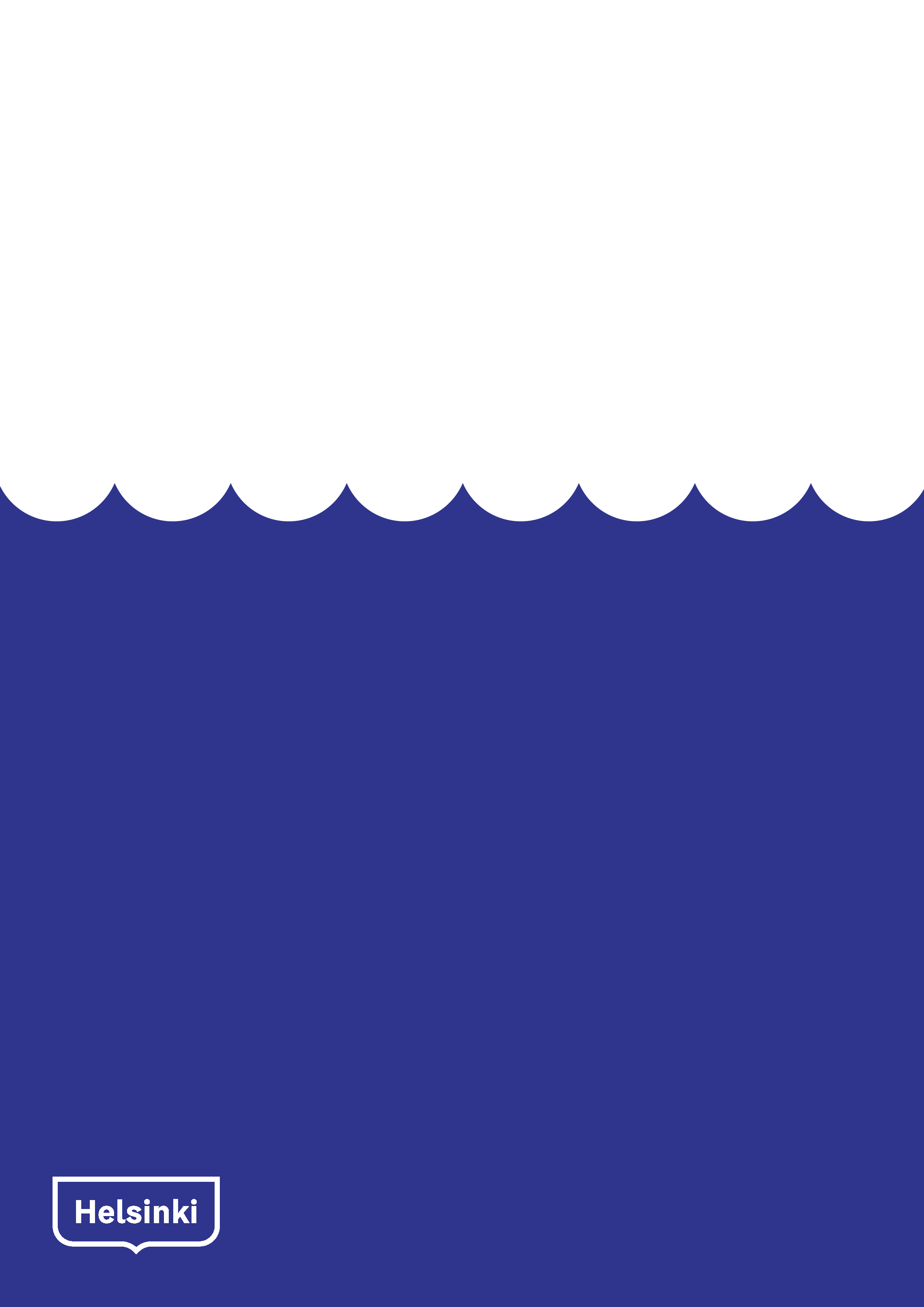 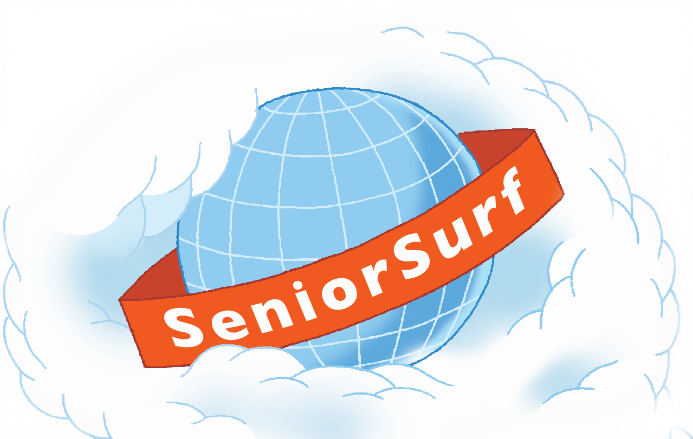 s
SeniorSurf-päivä 
Oulunkylän kirjastossa
tiistaina 9.10. klo 11-14

kirjaston e-lehtipalvelut 
kirjaston ilmainen langaton verkko

    Kylänvanhimmantie 27
      helmet.fi / Oulunkylän kirjasto
       facebook.com / Oulunkylän kirjasto